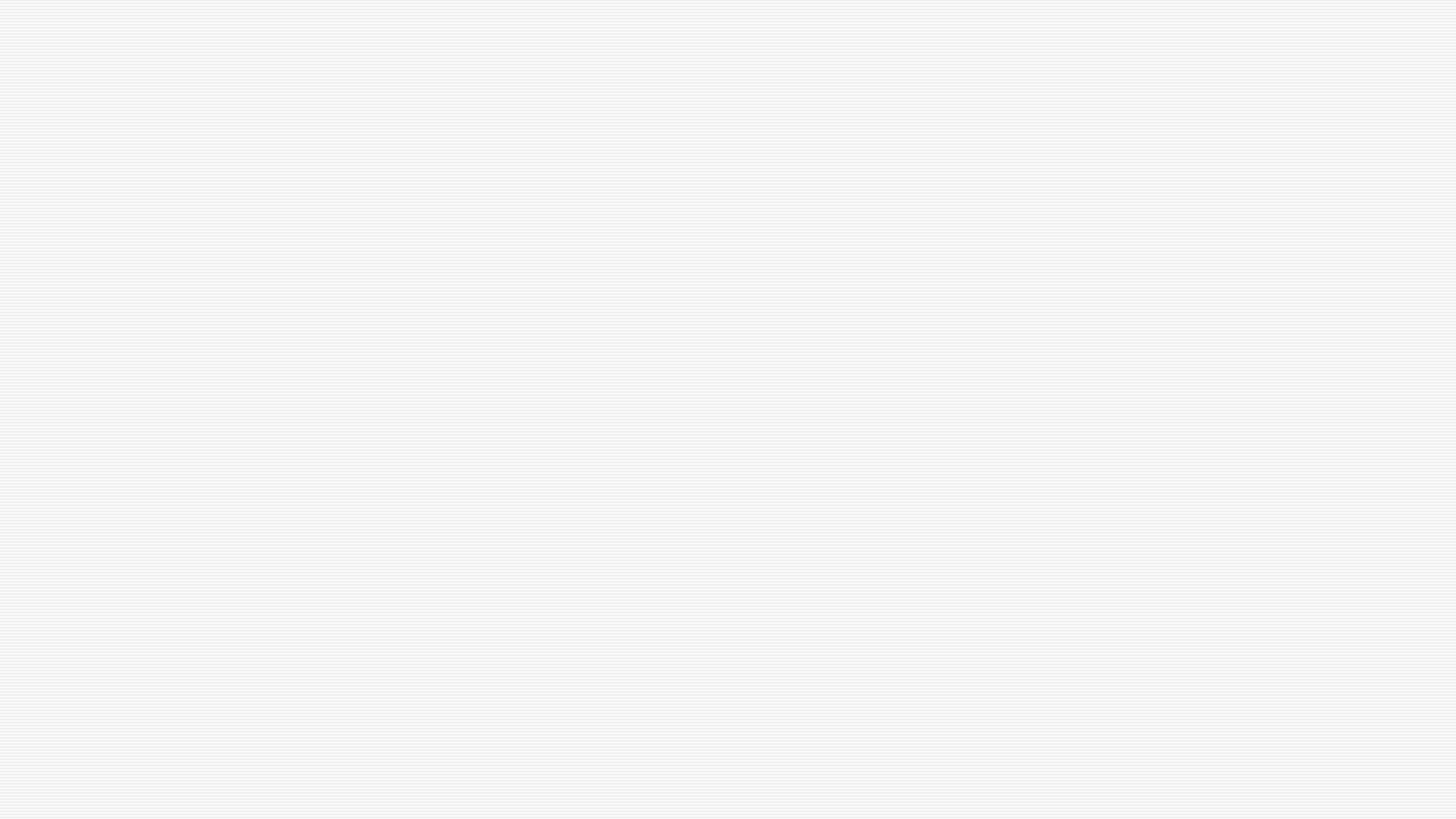 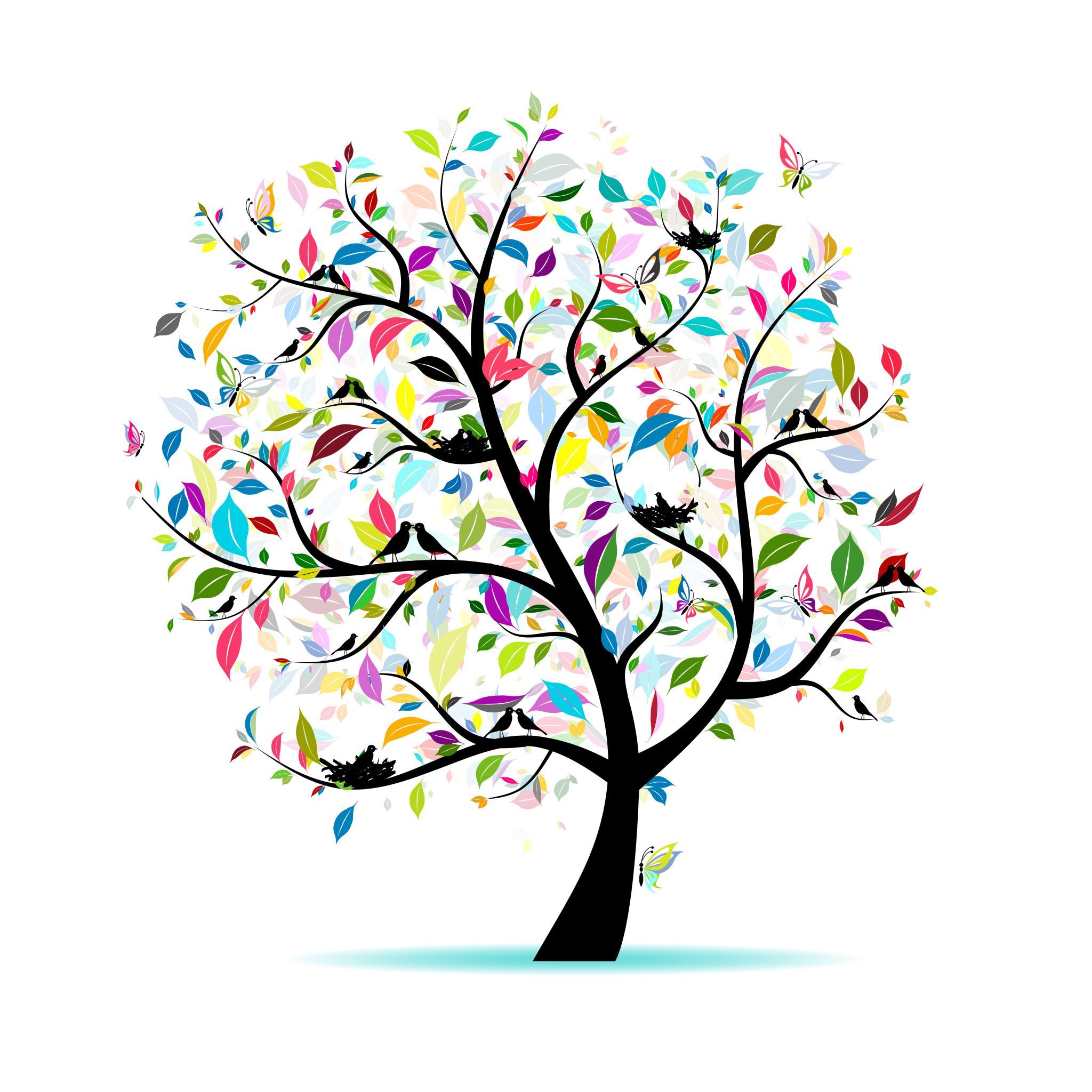 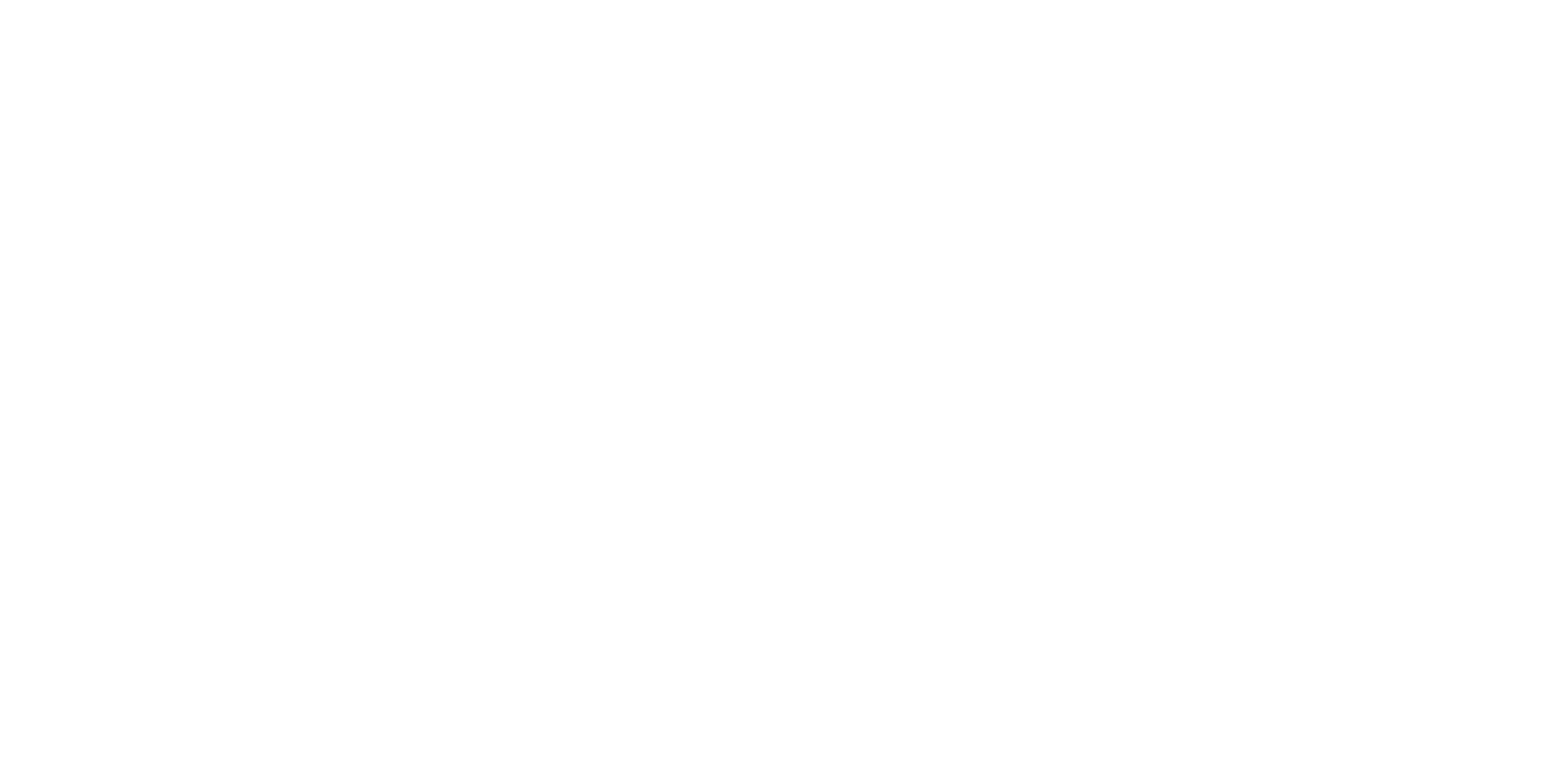 School tree
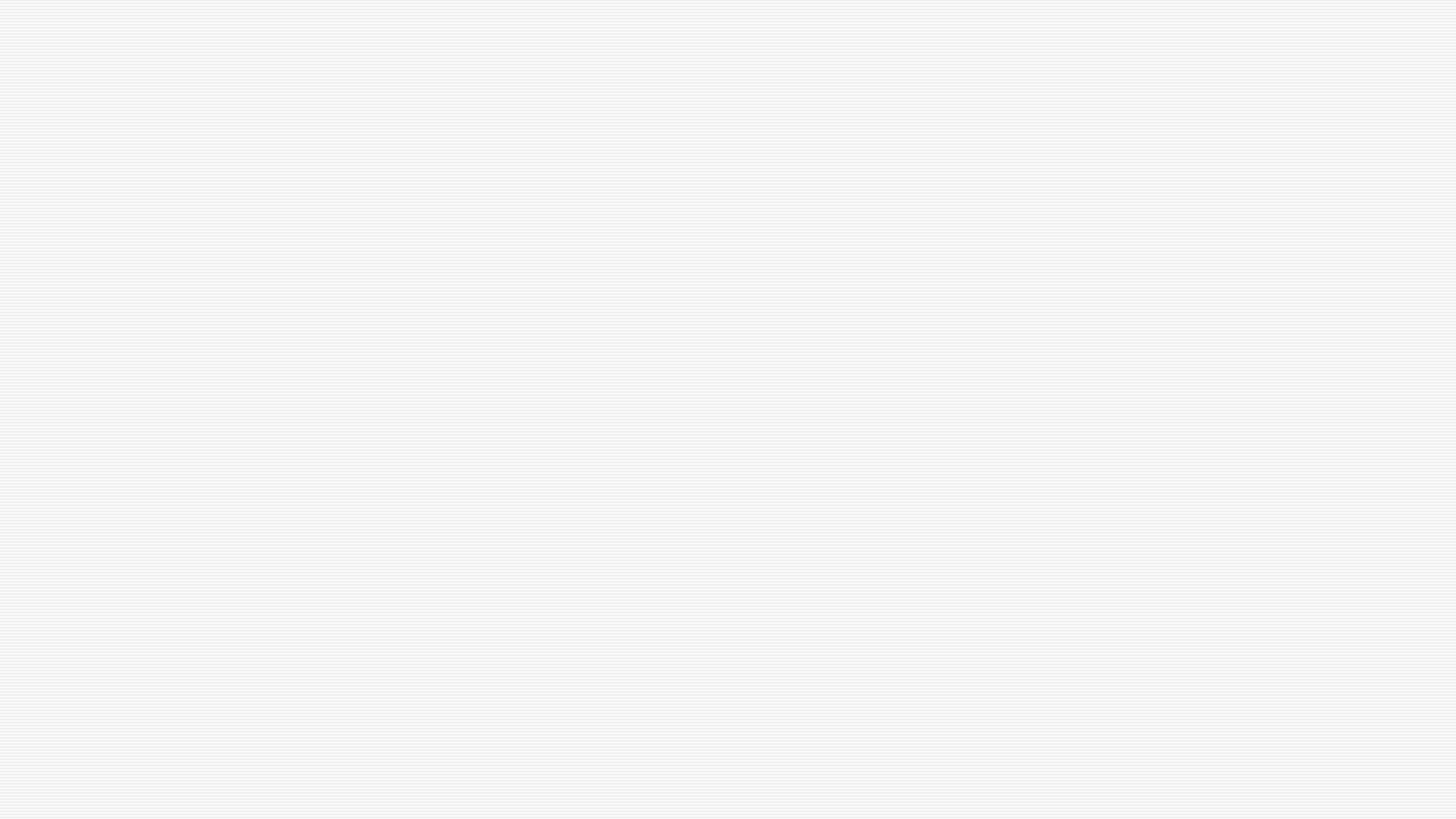 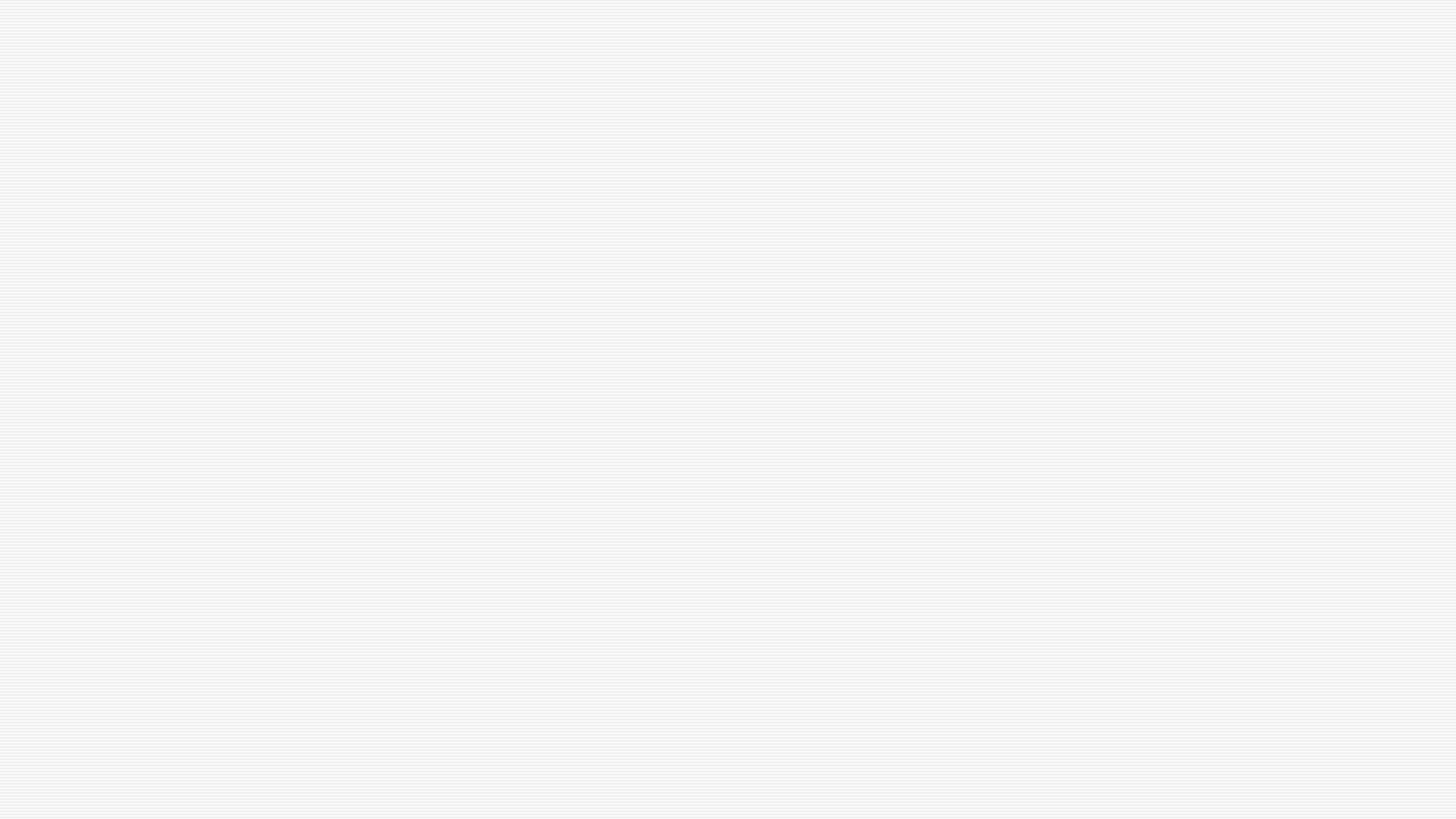 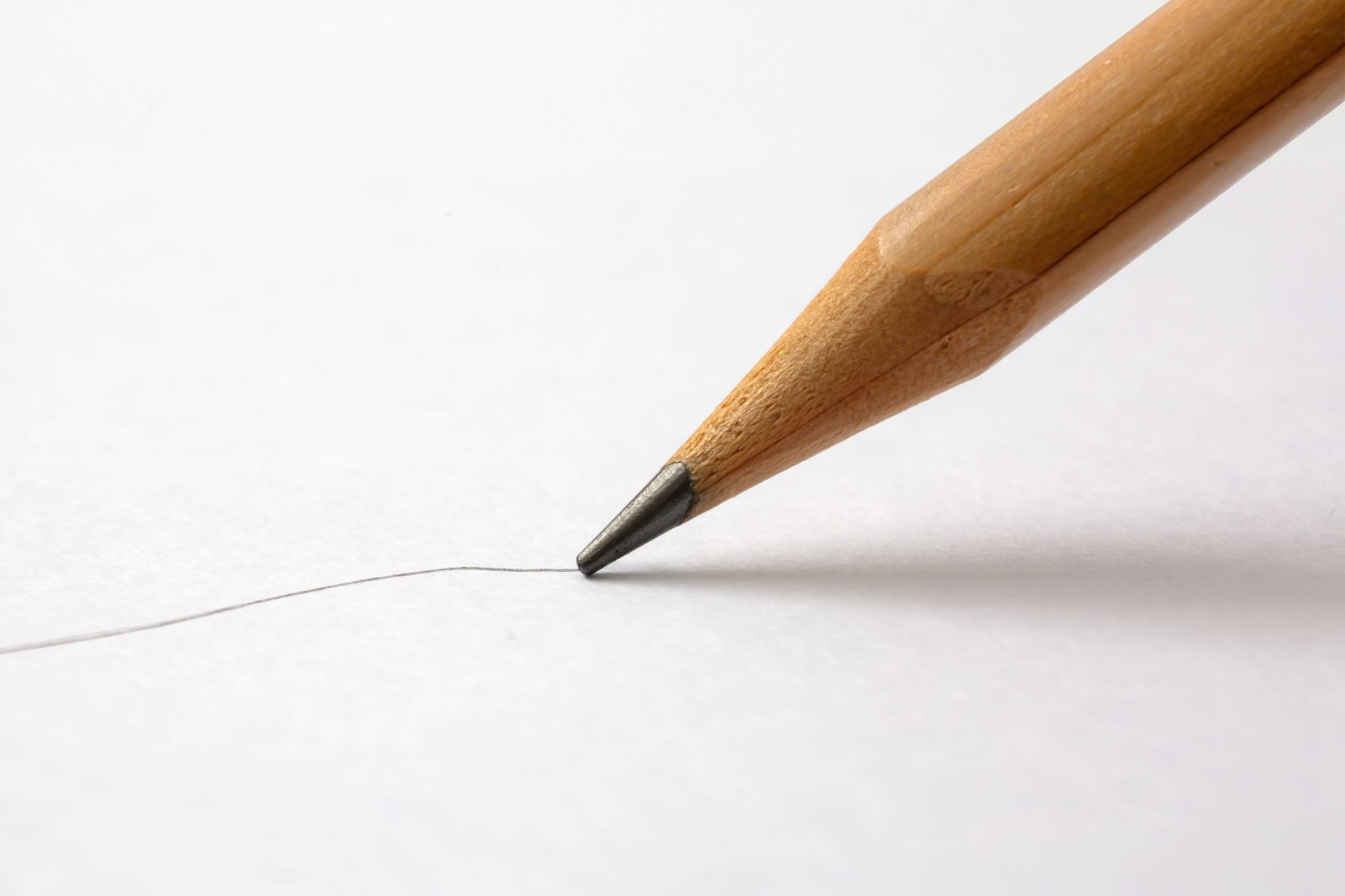 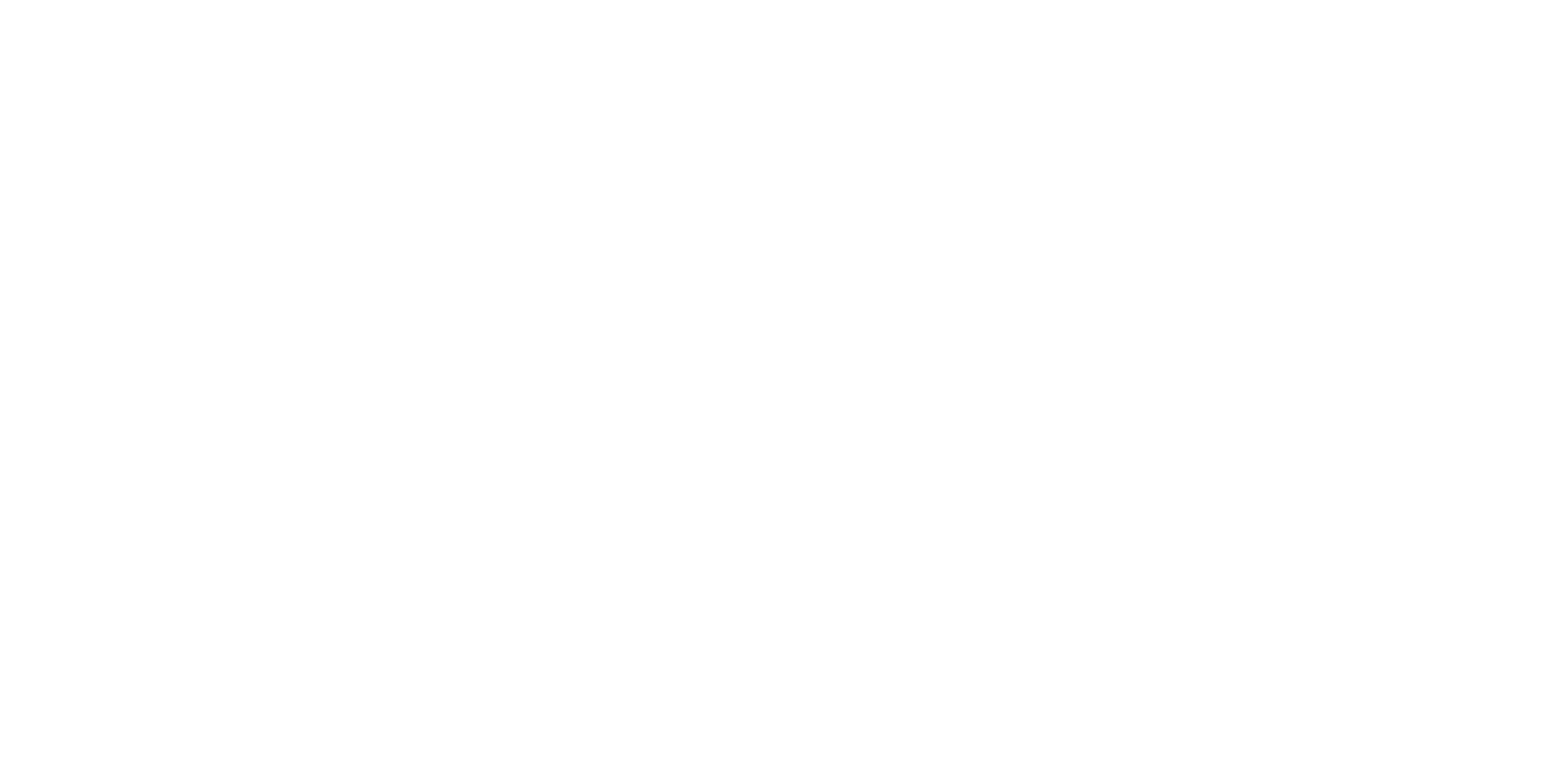 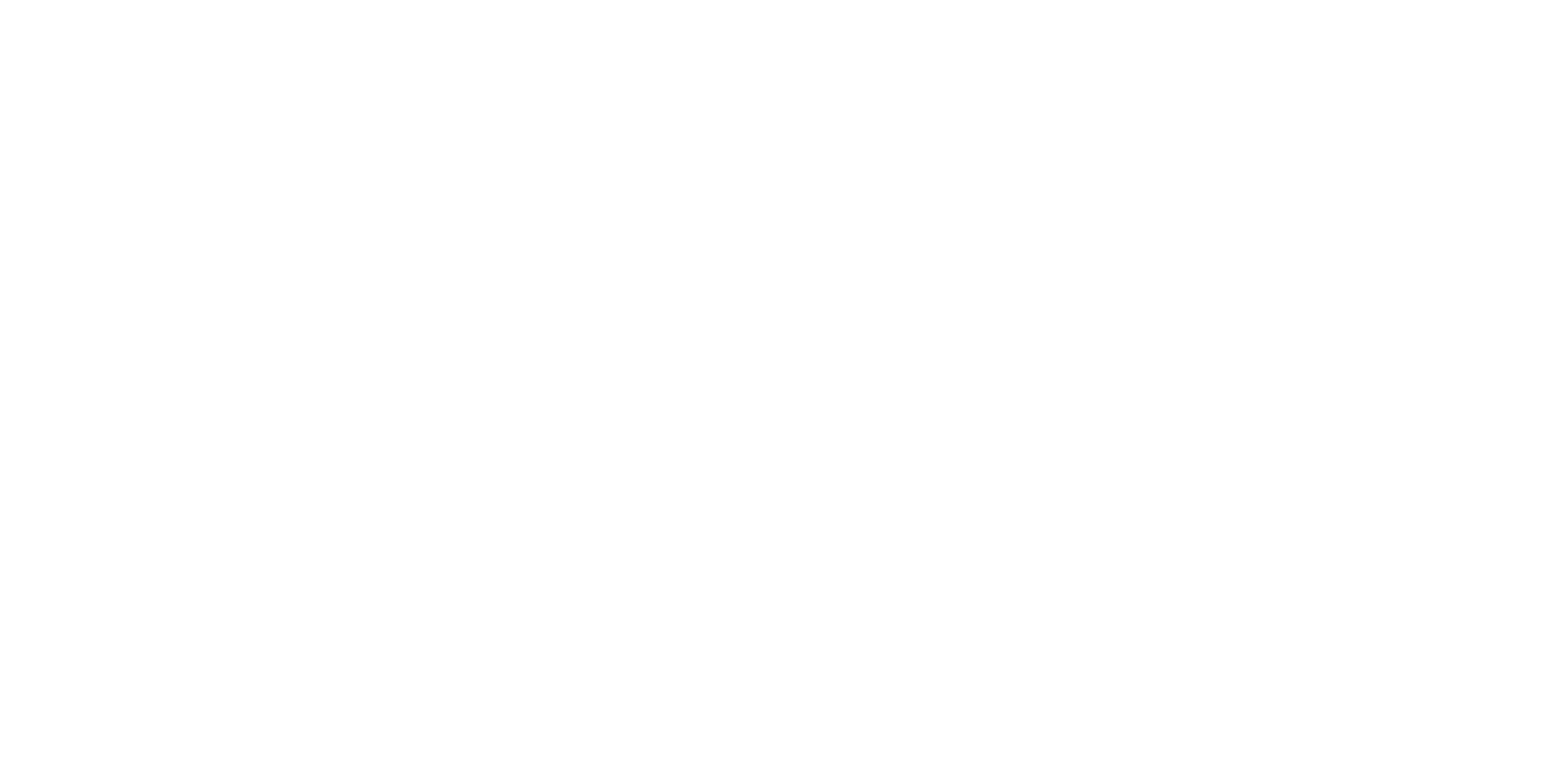 z
Pencil
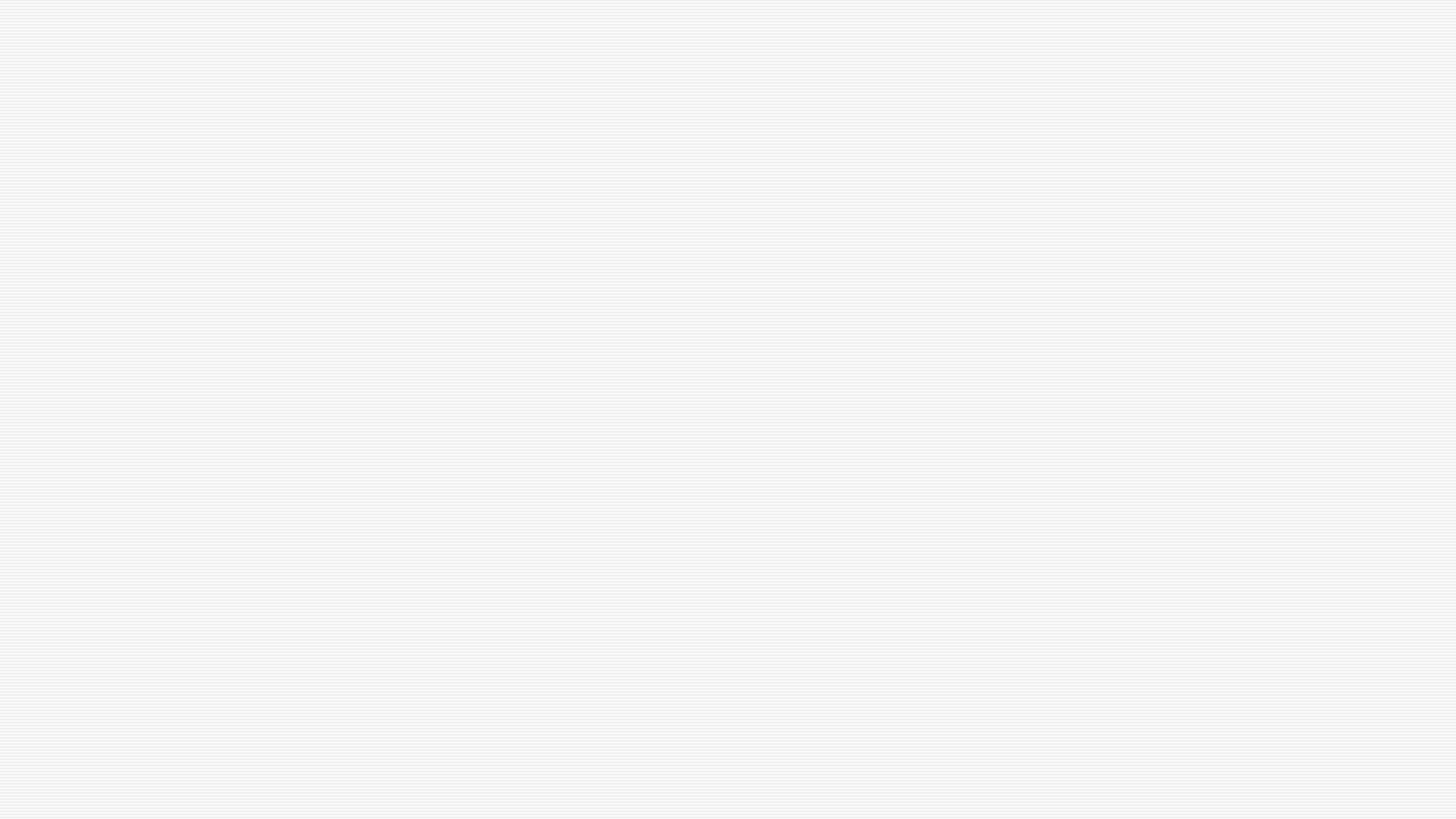 eraser
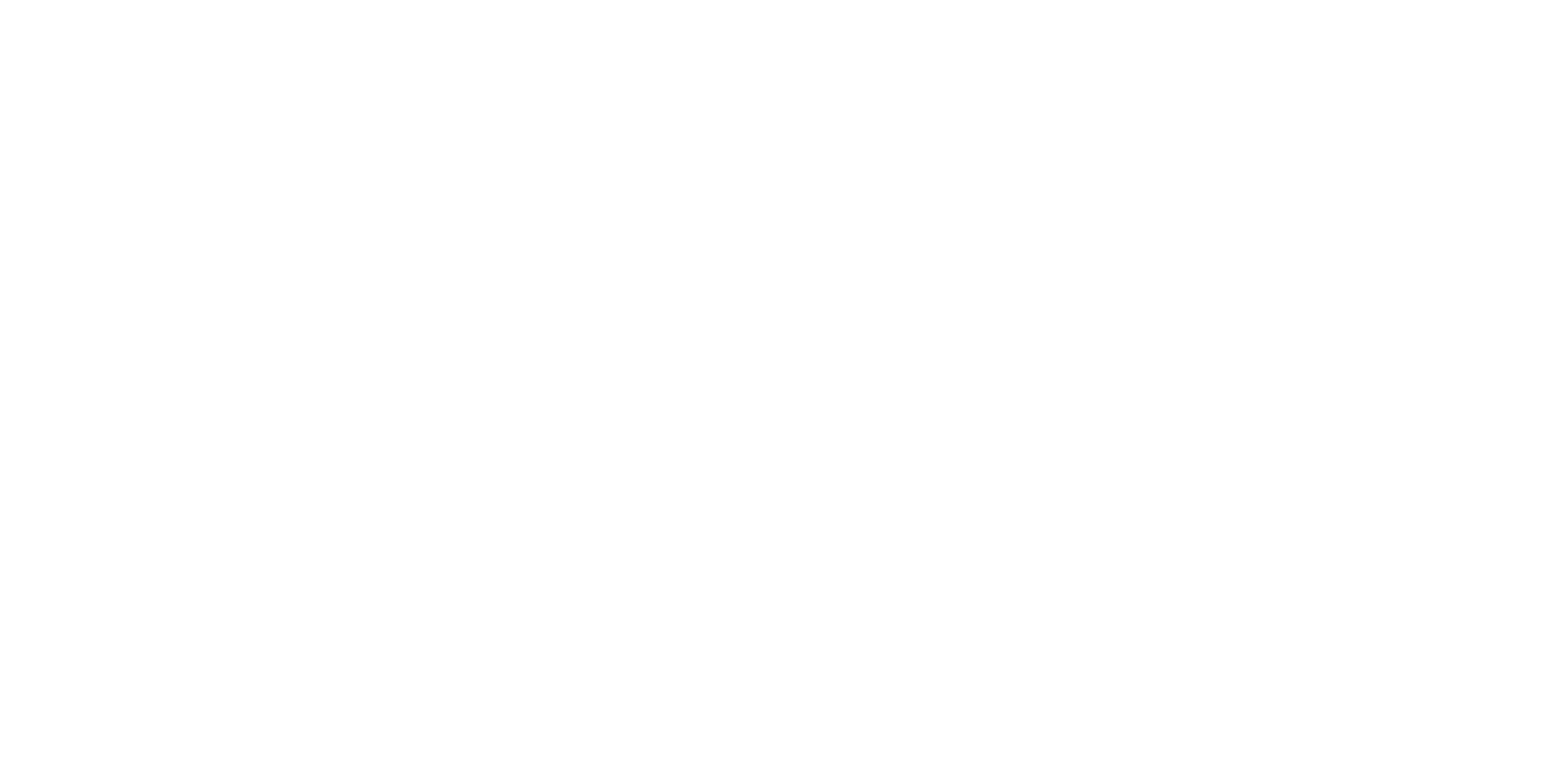 This Photo by Unknown author is licensed under CC BY-NC.
sharpener
This Photo by Unknown author is licensed under CC BY-NC.
Pen
This Photo by Unknown author is licensed under CC BY-SA.
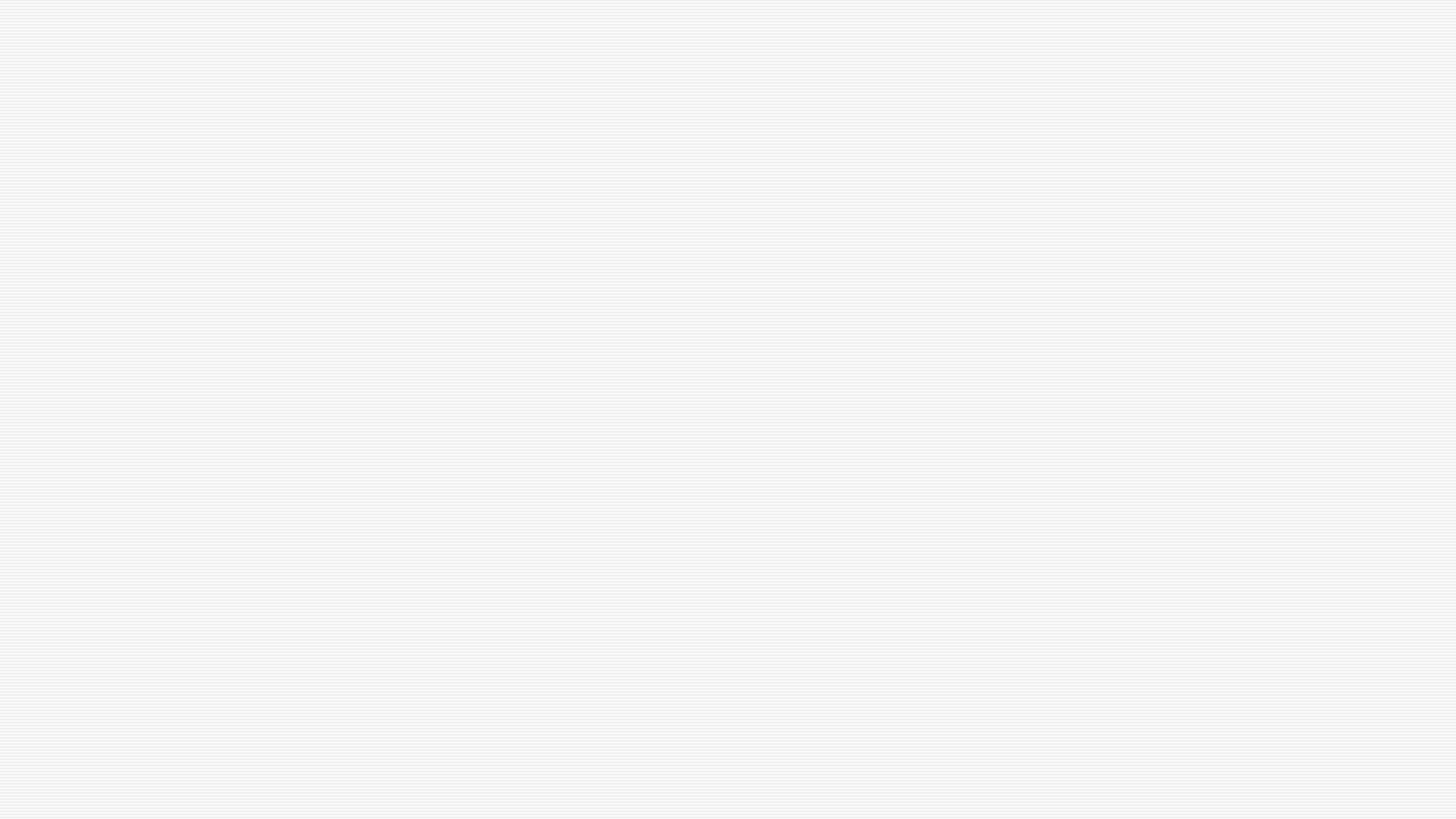 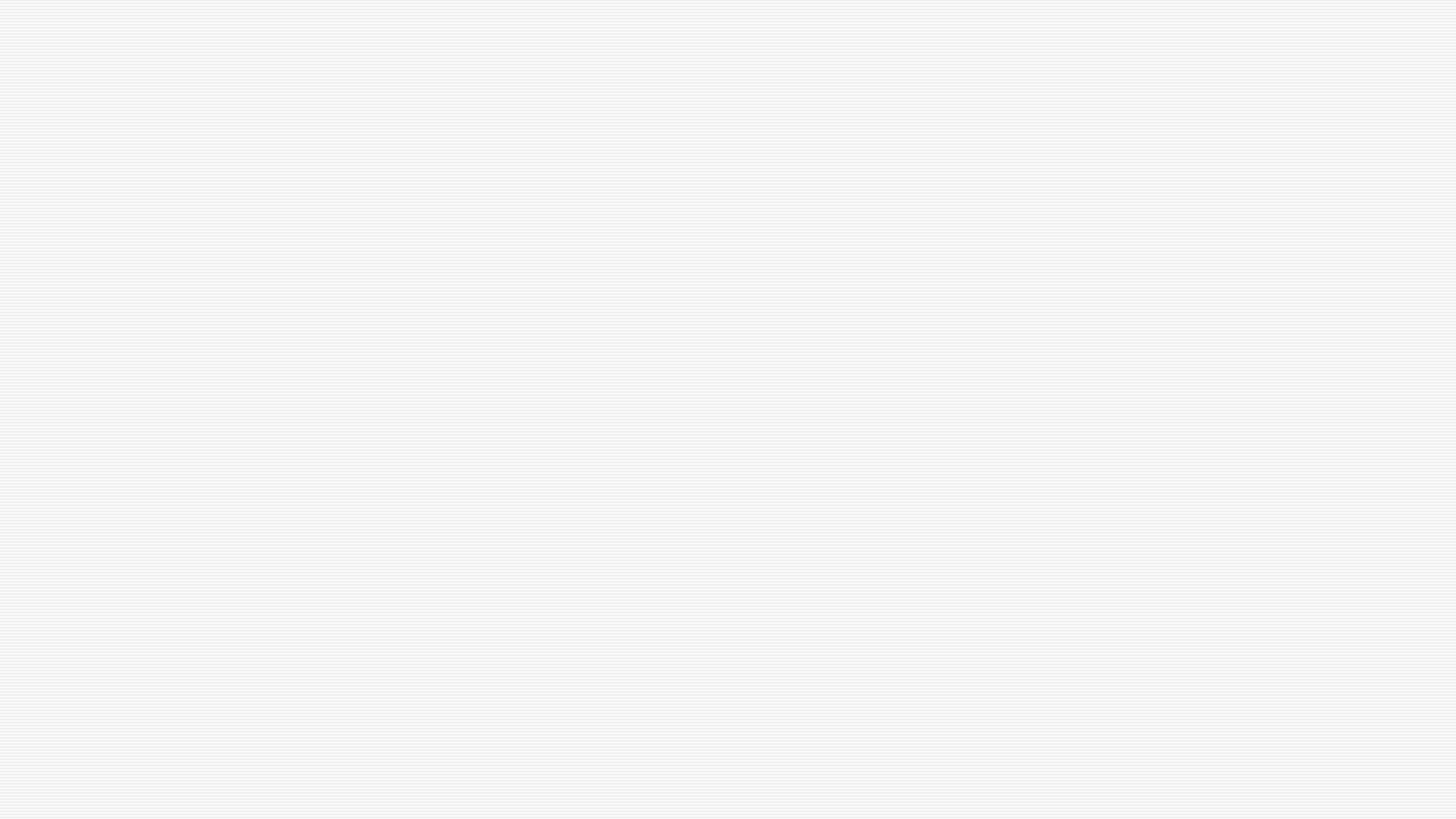 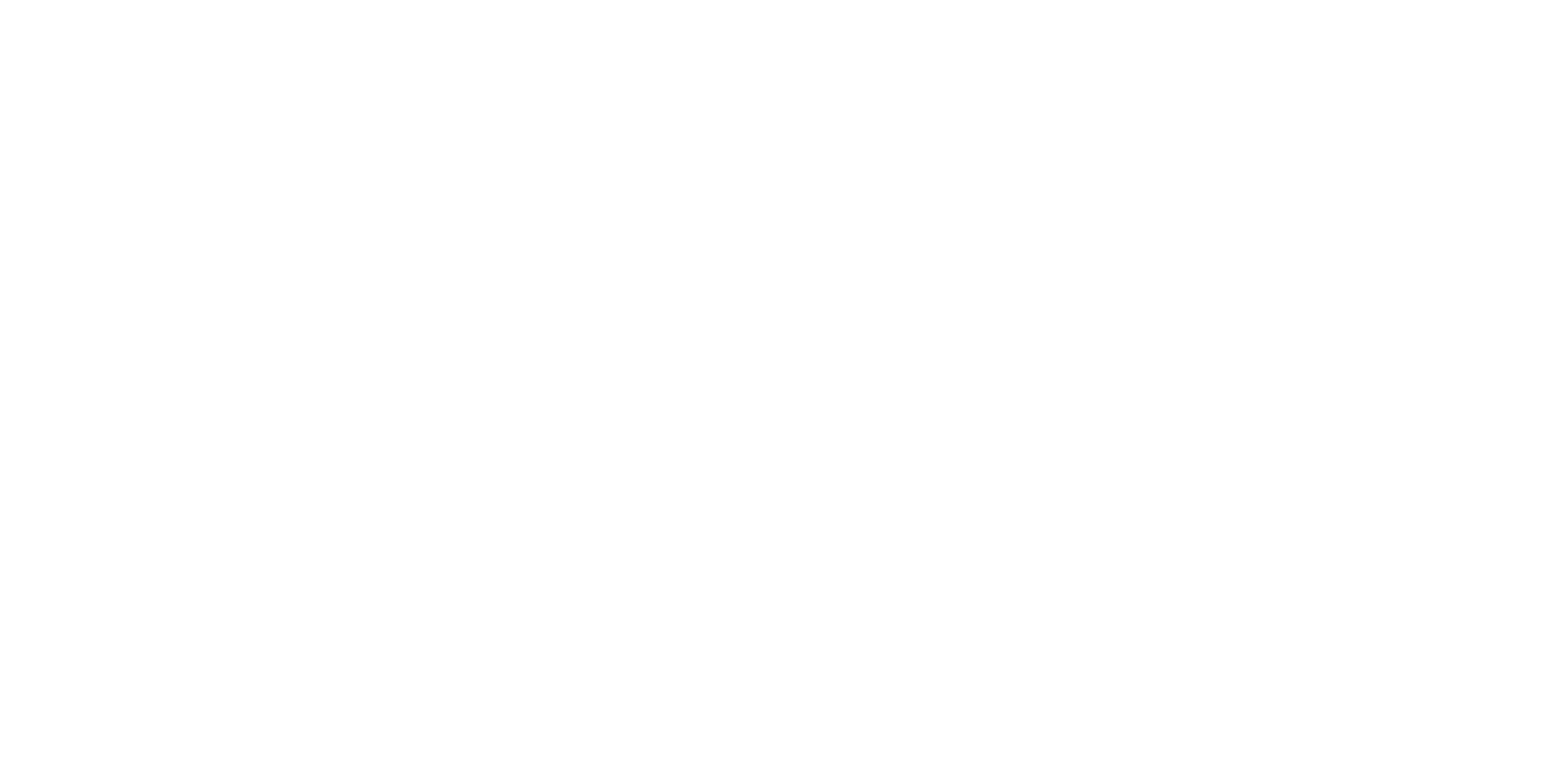 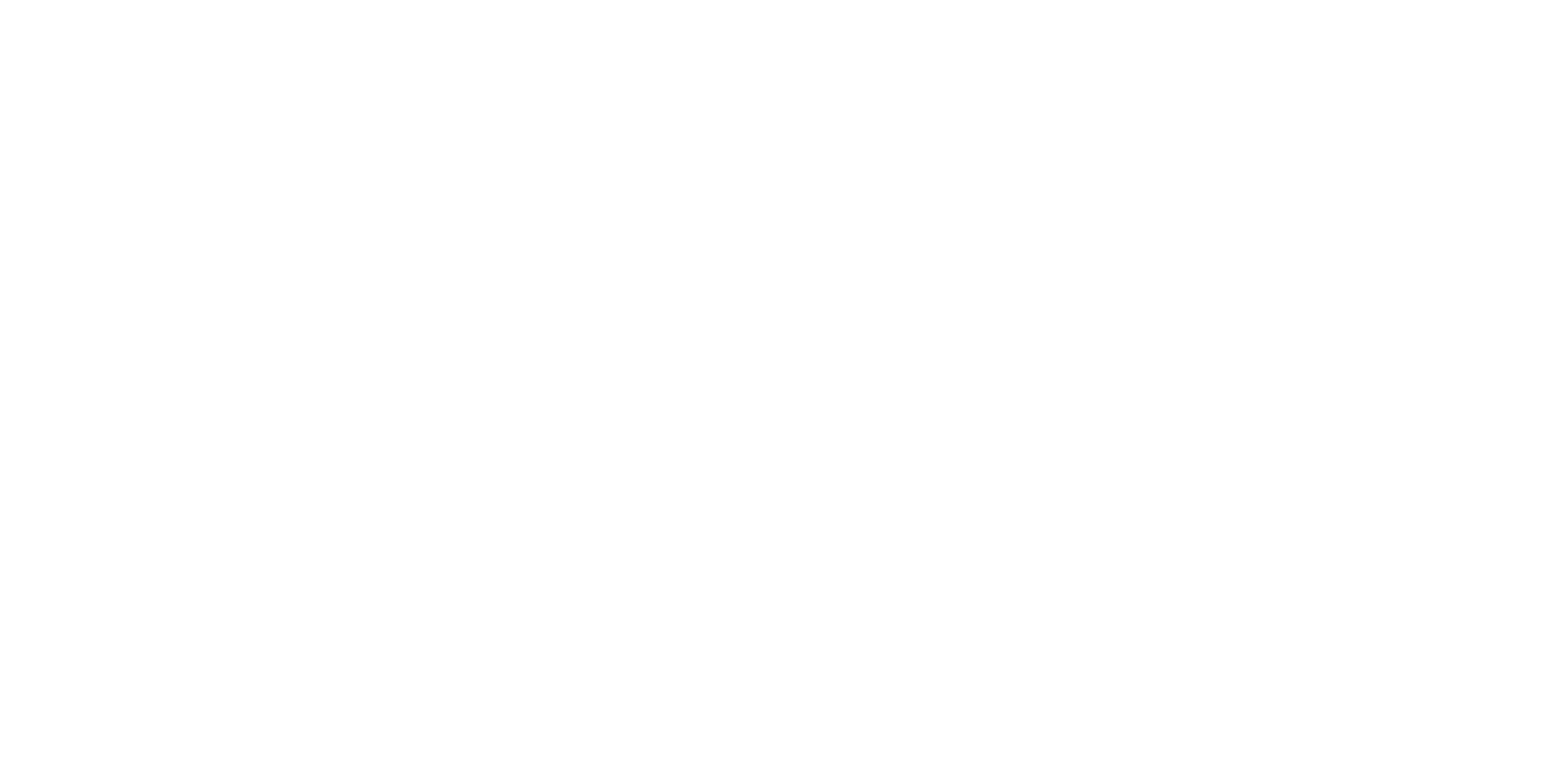 z
Pencil case
This Photo by Unknown author is licensed under CC BY-NC-ND.
Book
notebook
This Photo by Unknown author is licensed under CC BY.
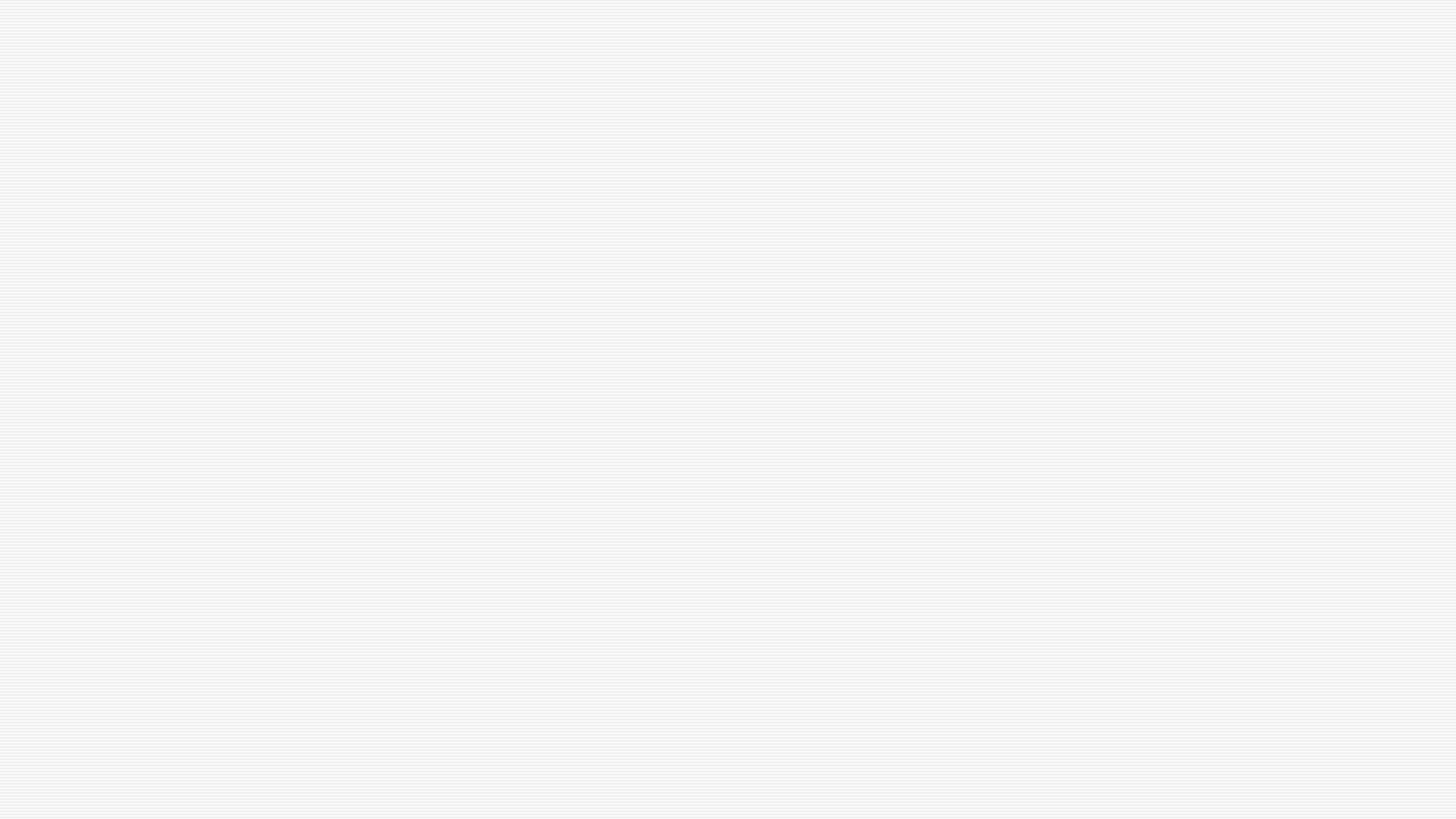 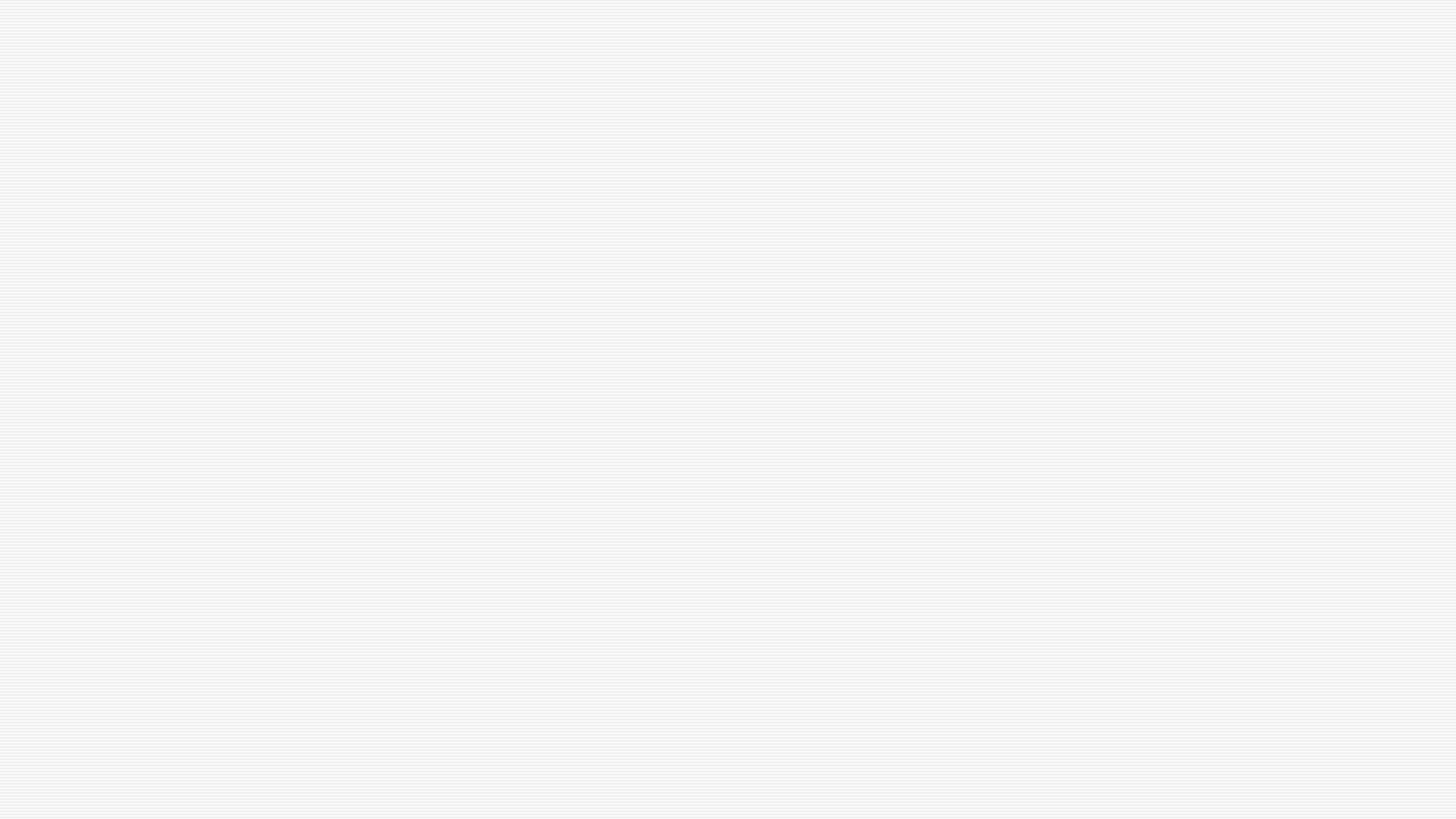 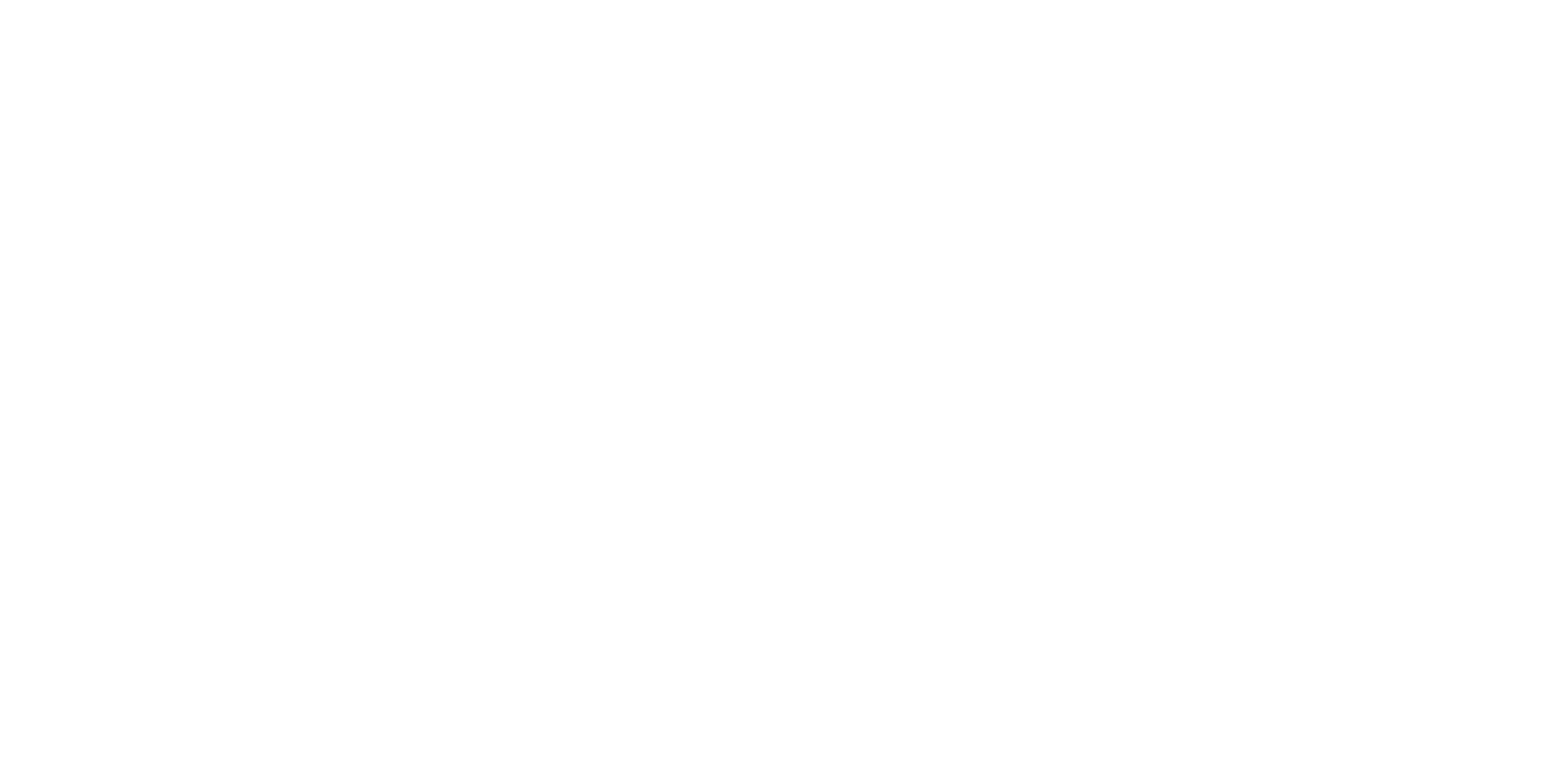 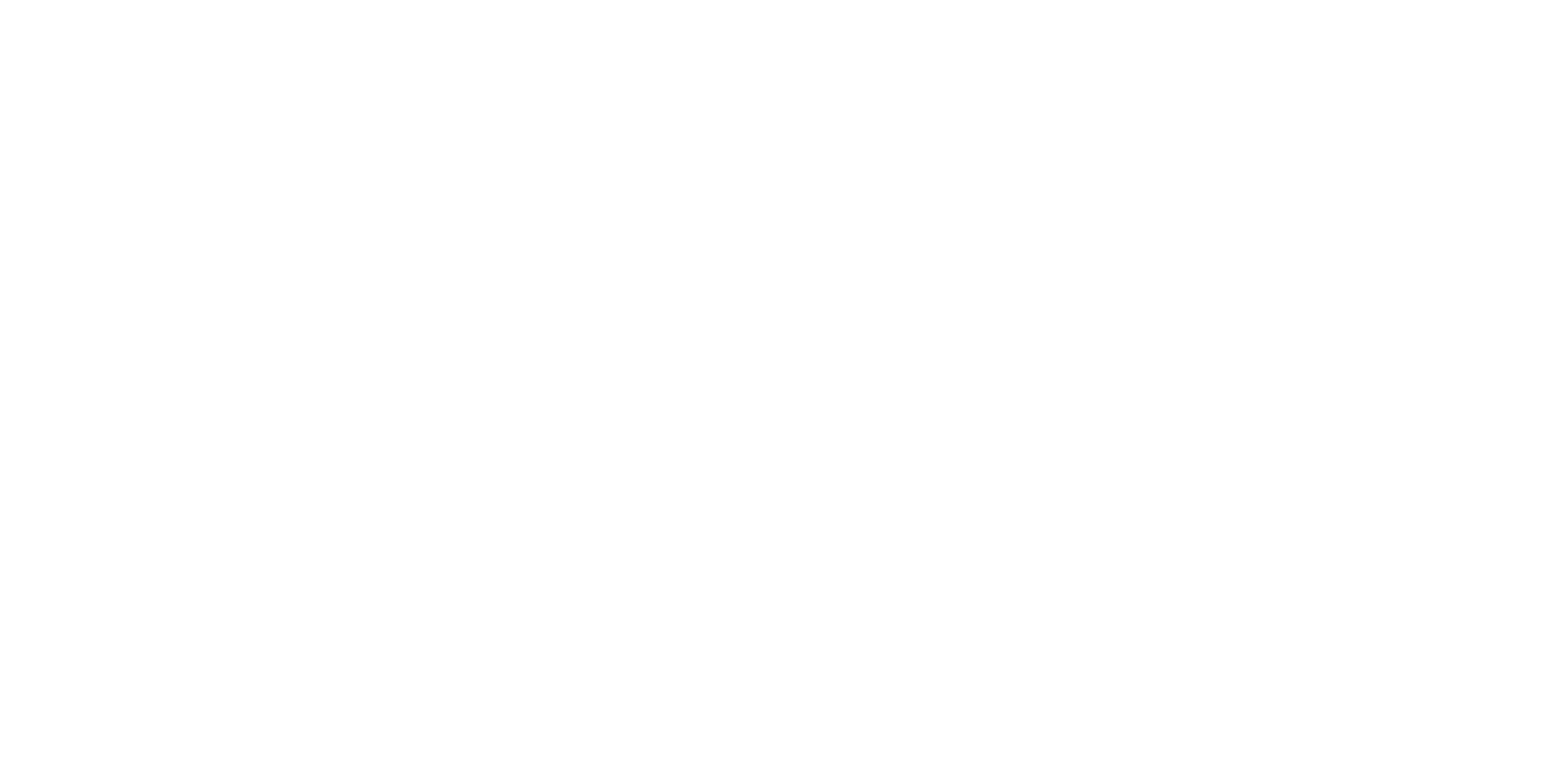 z
School bag
This Photo by Unknown author is licensed under CC BY-NC.
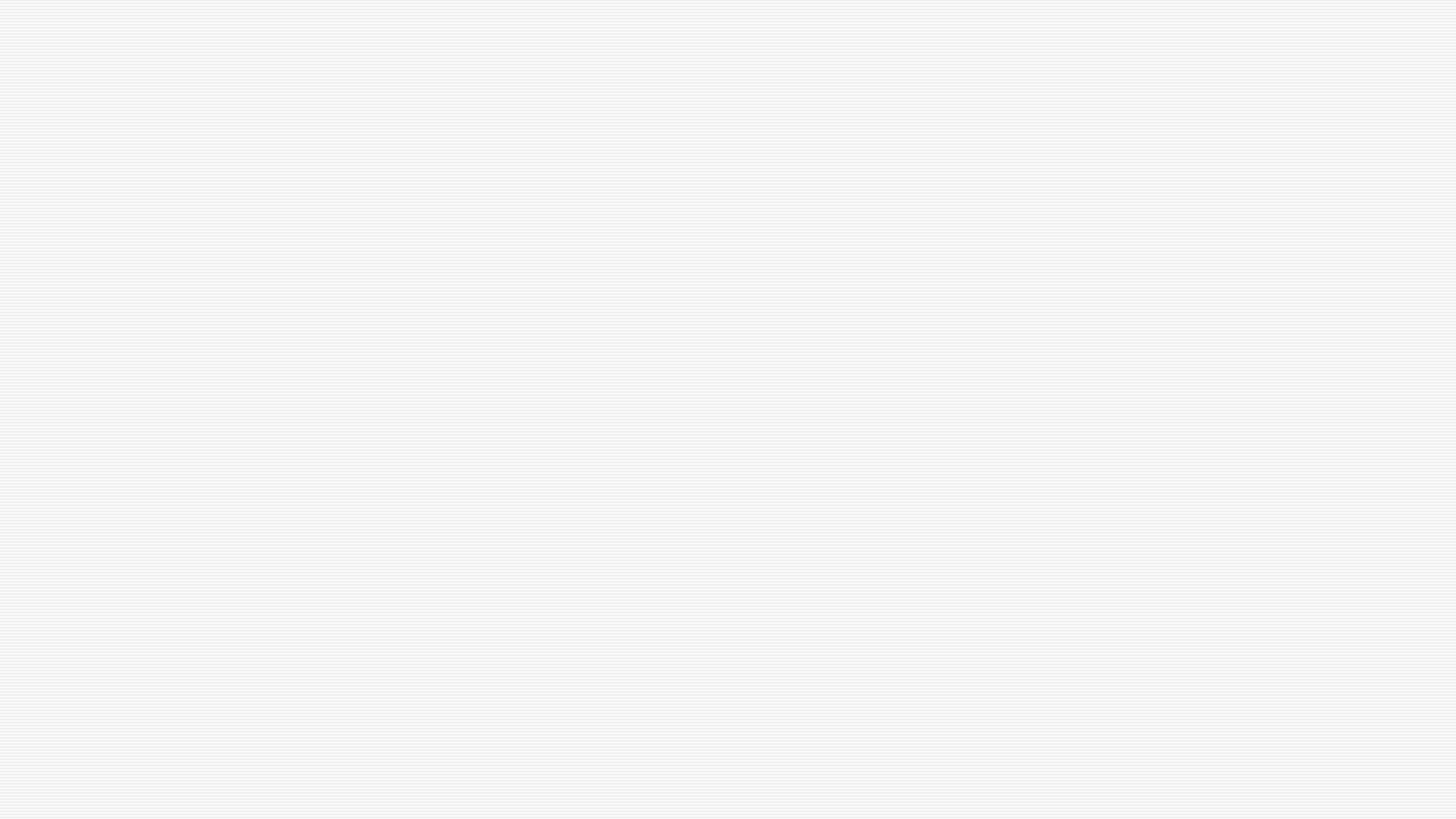 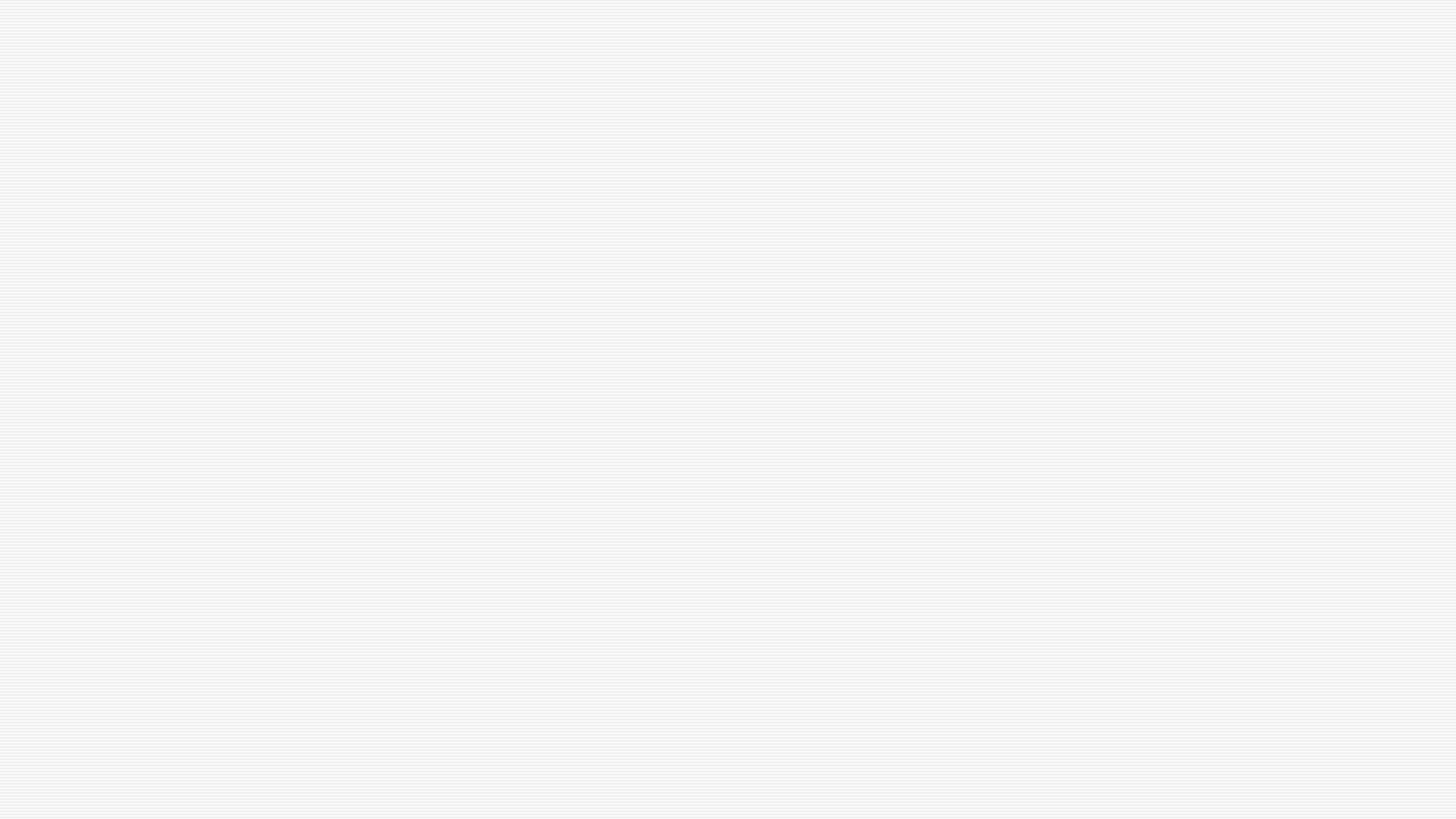 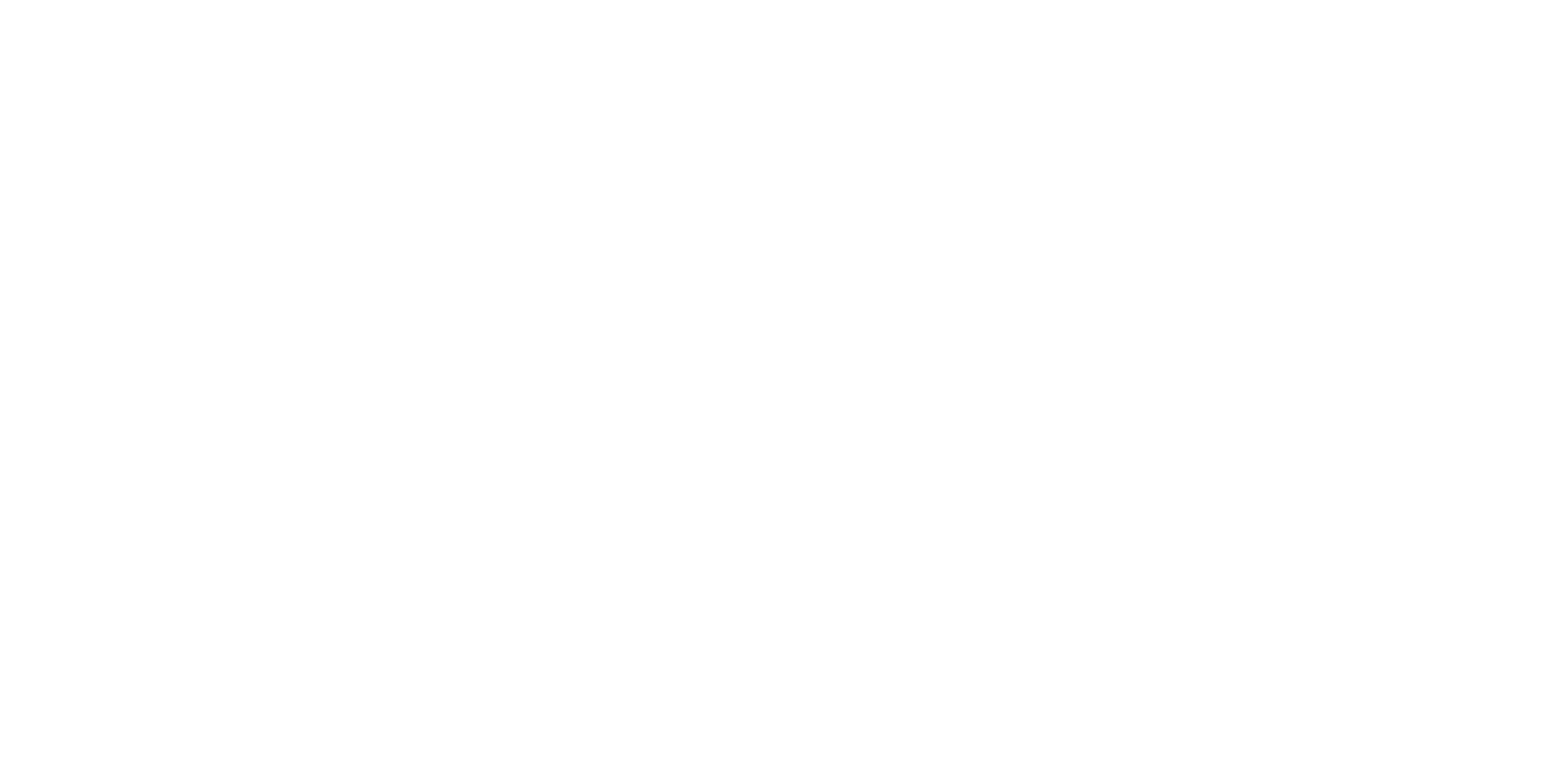 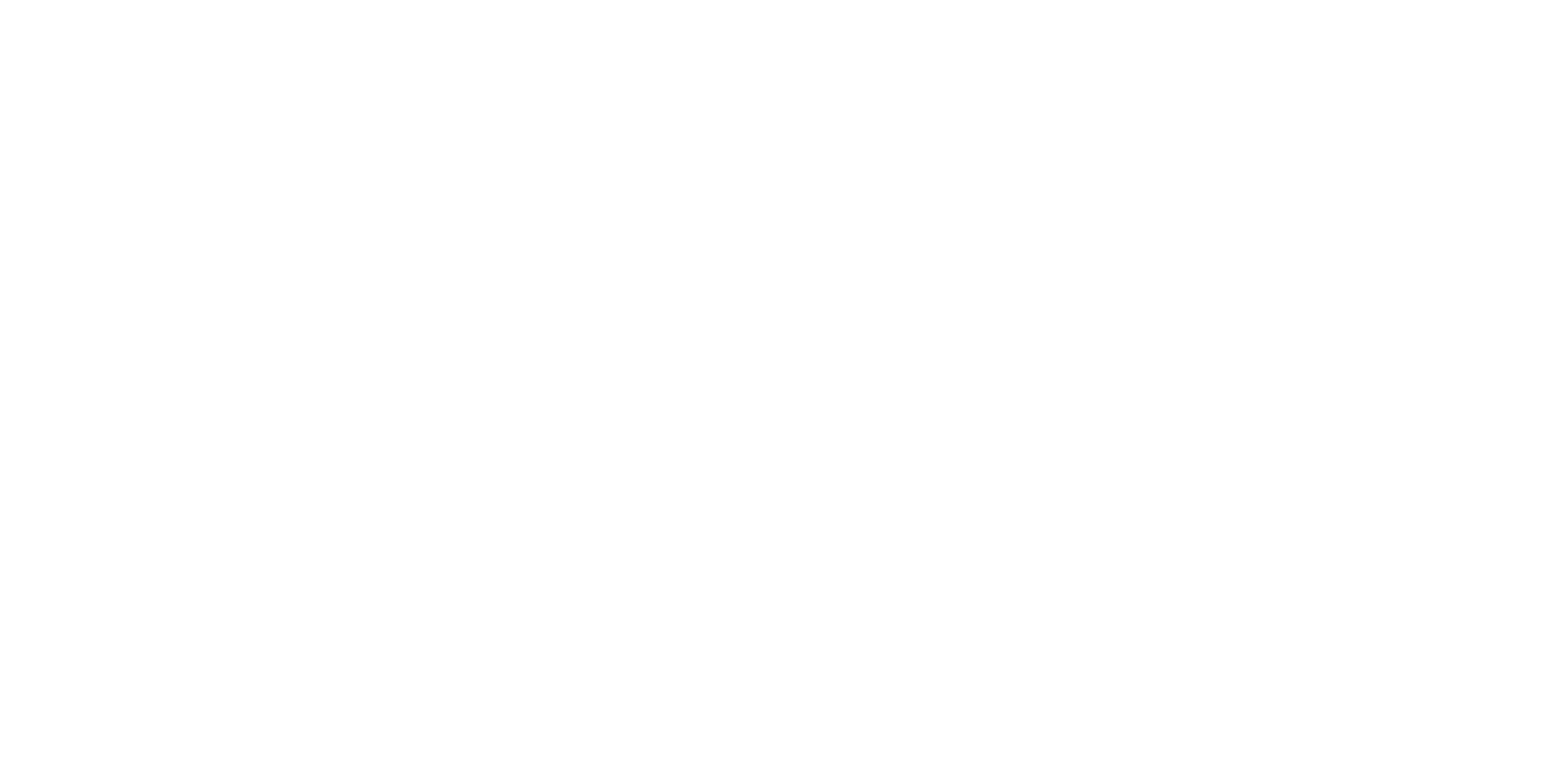 z
Nacrtaj drvo I na svaku granu nacrtaj po jednu stvar za školu
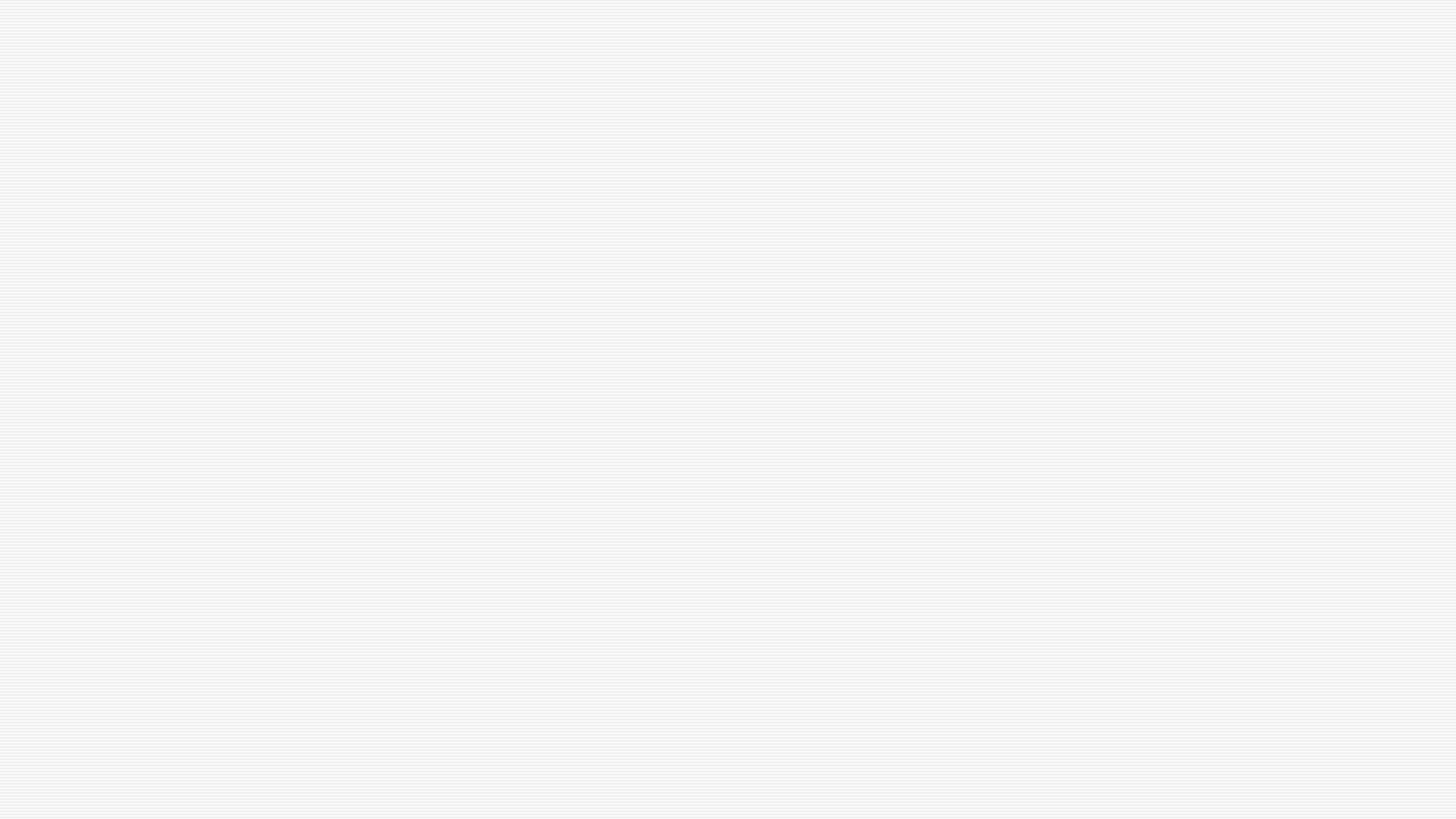 Listić (spoji sliku I riječ)
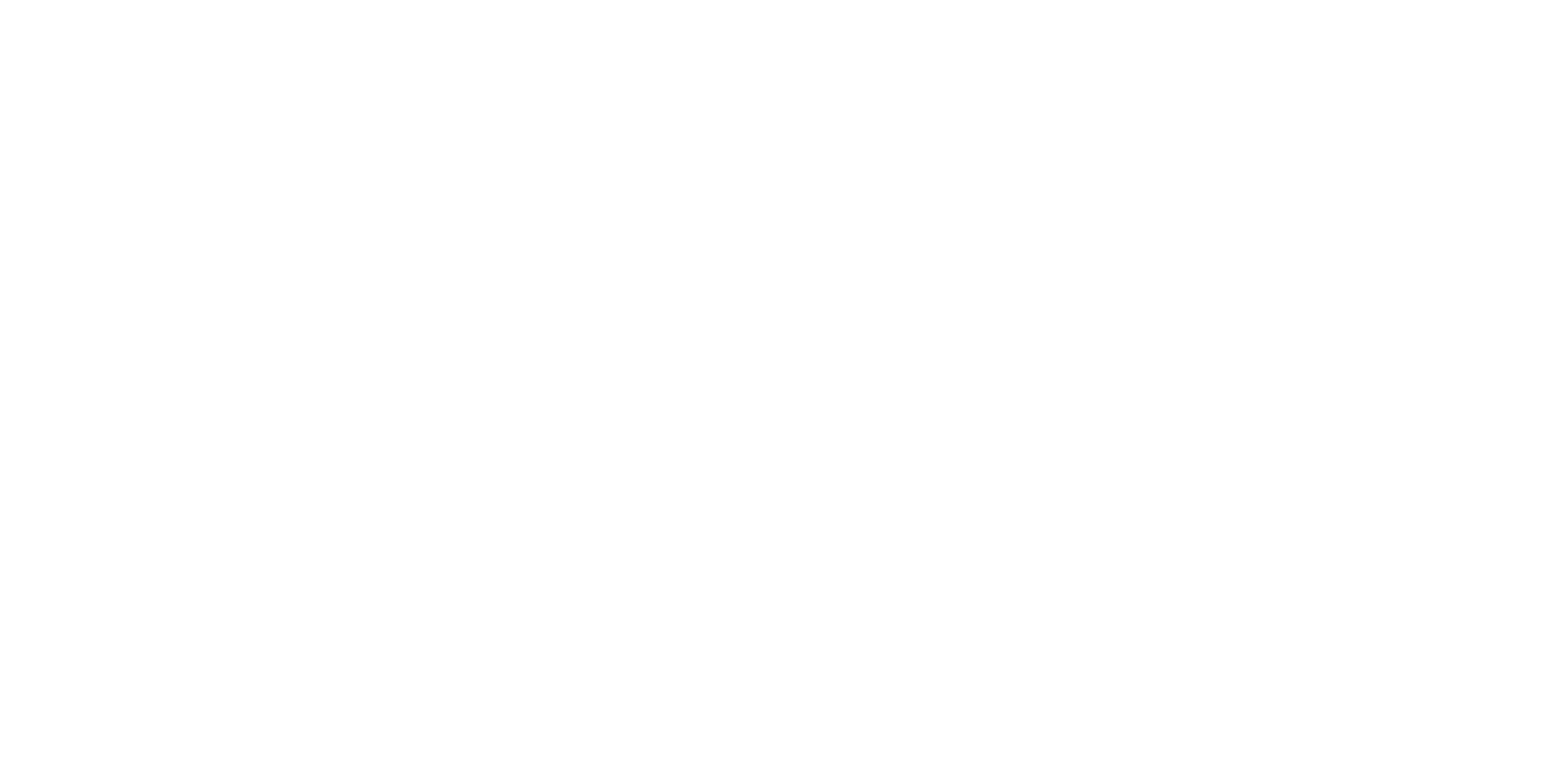